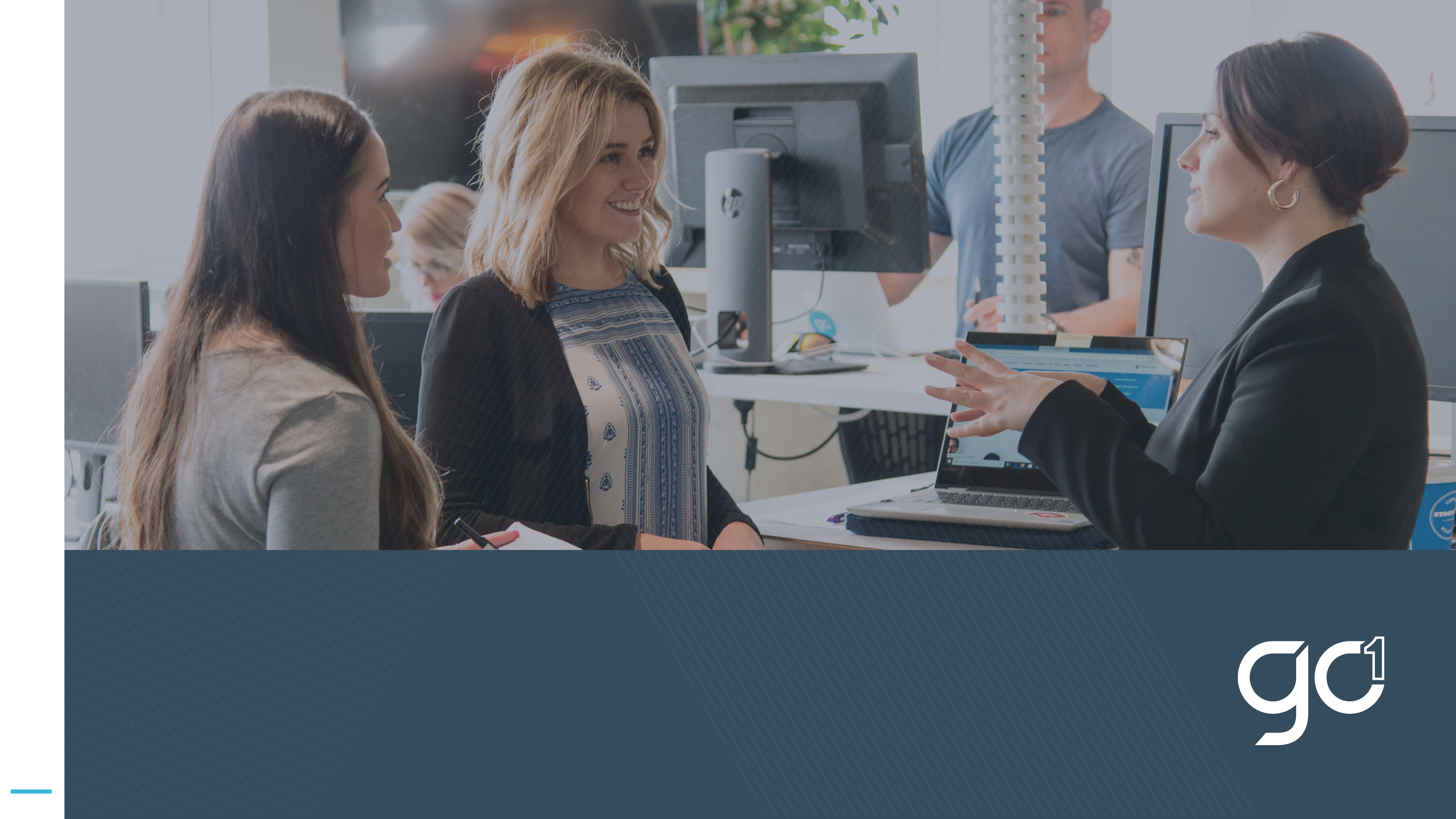 GO1 | Partner powered by content
Partner with GO1
Access the world’s largest  corporate training library
1
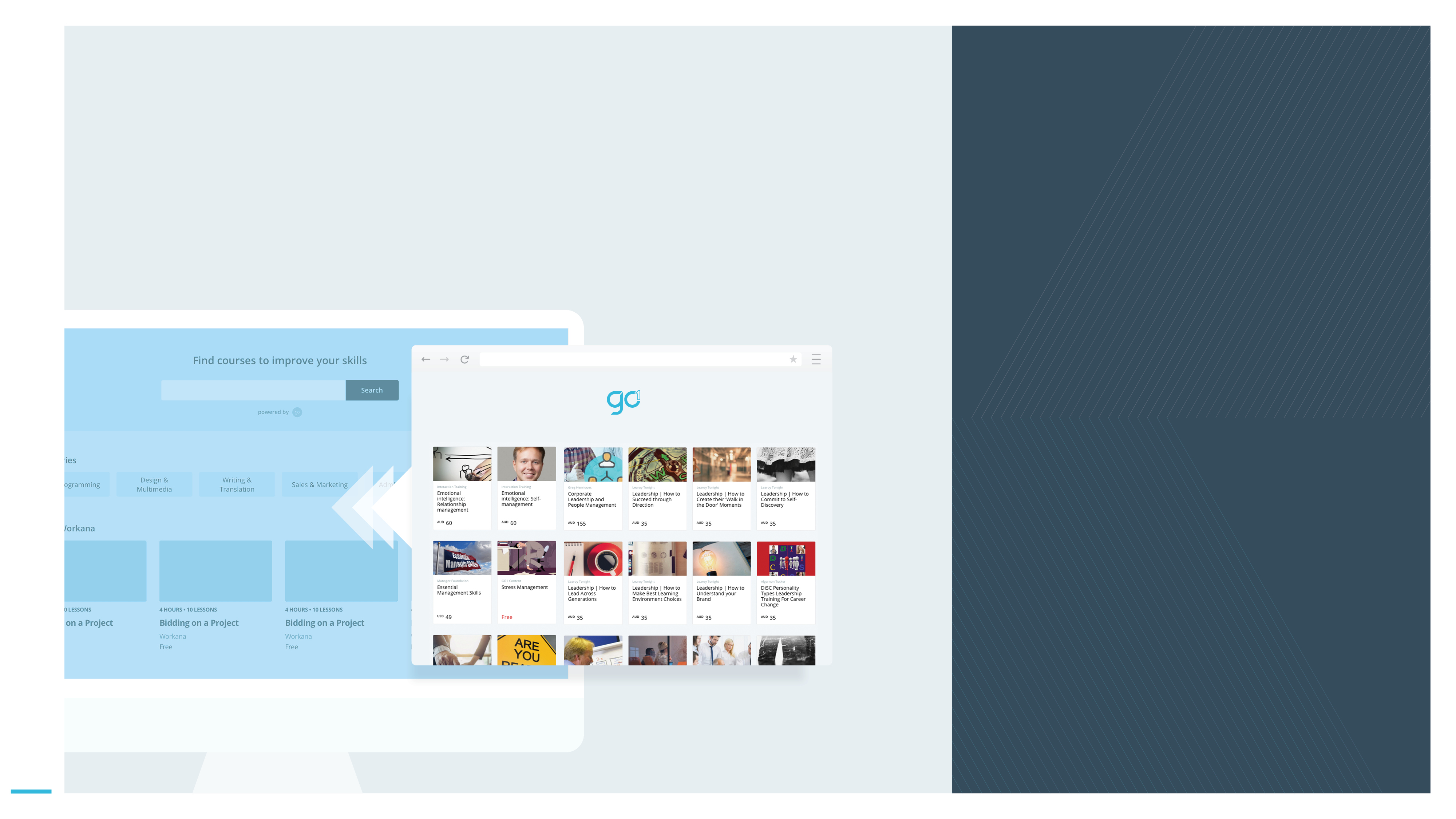 GO1 | Partner powered by content
Join the GO1 partner  program today and let GO1  content power your product
GO1 helps to...
Provide your customers  with learning content they  don’t currently have.
Provide your customers with  access to a single expansive  source of external learning  content integrated into  your offering.
Generate new streams of  recurring revenue.
Power your product with  GO1 content today!
2
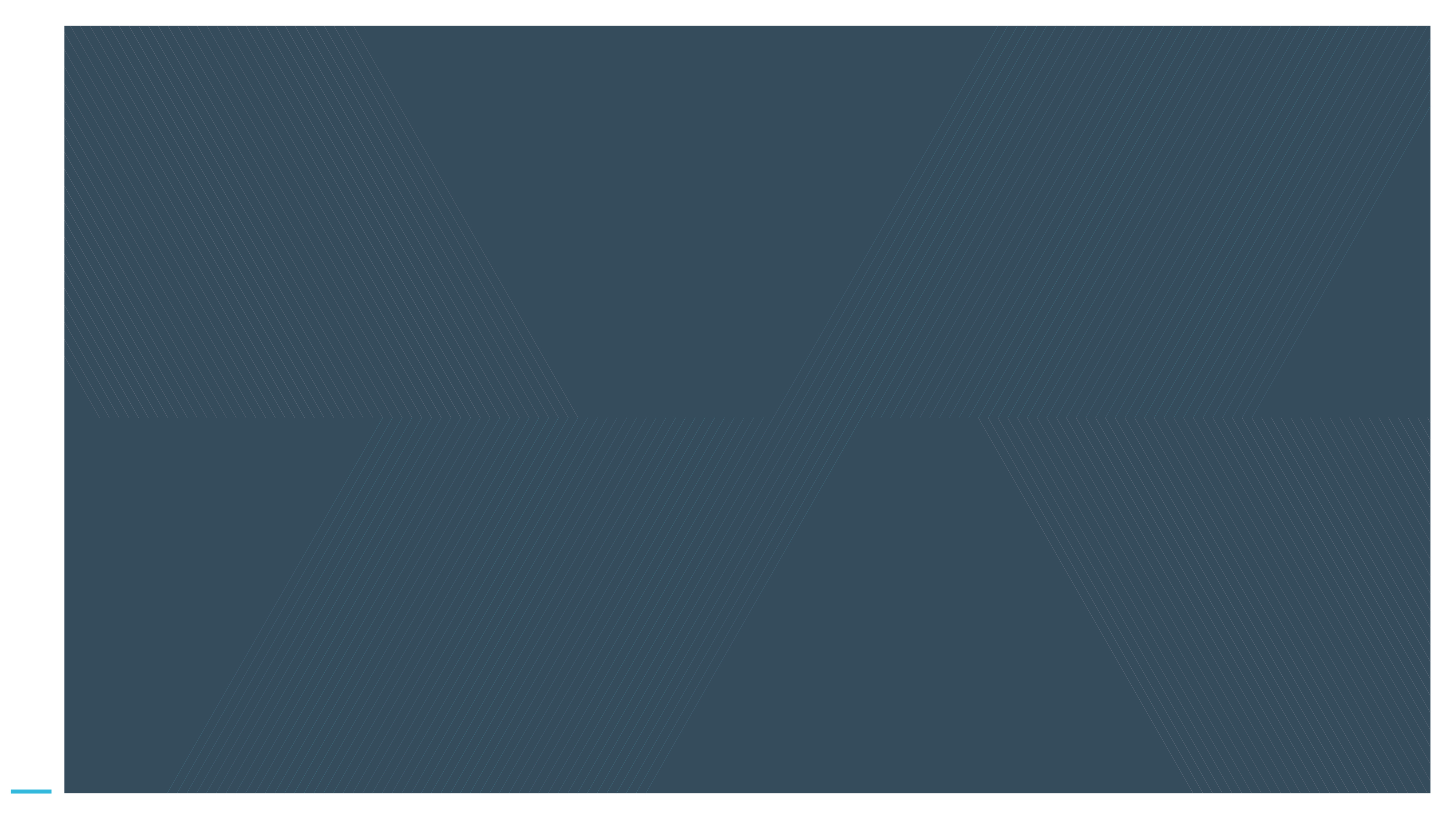 GO1 | Partner powered by content
Are you a…
LMS system integrator or  ecosystem partner?
SaaS platform with built  in Learning or Content  Management capability?
“Totara: an Enterprise LMS with  more than 150 partners globally  who all needed a single content  solution and to provide an end to  end full service solution”
Find out why organisations like  yours have powered their product  with GO1 content…
For PageUp, utilizing the GO1 content loader  app they will enrich their core LMS offering for  their enterprise customer base.
3
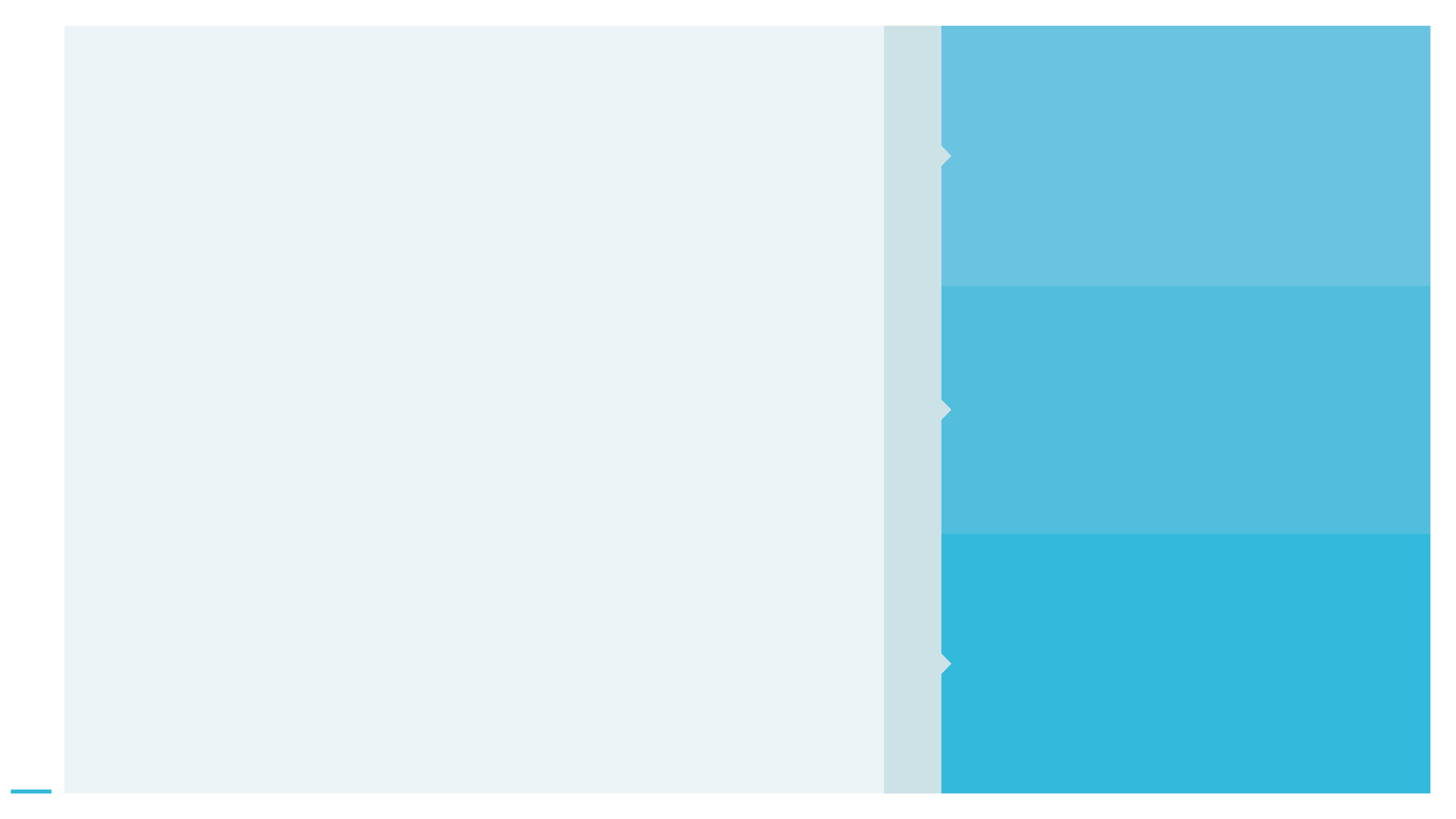 GO1 | Partner powered by content
GO1 Learning Platform
GO1 offers a Cloud based online training platform,  with LMS capability including the ability for users to  build their own courses. Accessible 24/7 on any mobile  or tablet device.
Partner with GO1
With the world’s largest network of online training providers,
GO1 simplifies your corporate training.
GO1 PRODUCT SUITE
GO1 Content Marketplace
The marketplace contains more than 400,000  learning items. Ranging from free to pay-per-use  courses covering compliance, soft skills and personal  development content.
GO1 Premium Library
GO1 offers a premium library made up of the most  in-demand courses available from GO1’s network of  global content creators.
Each year GO1 trains more than 500,000 people!
4
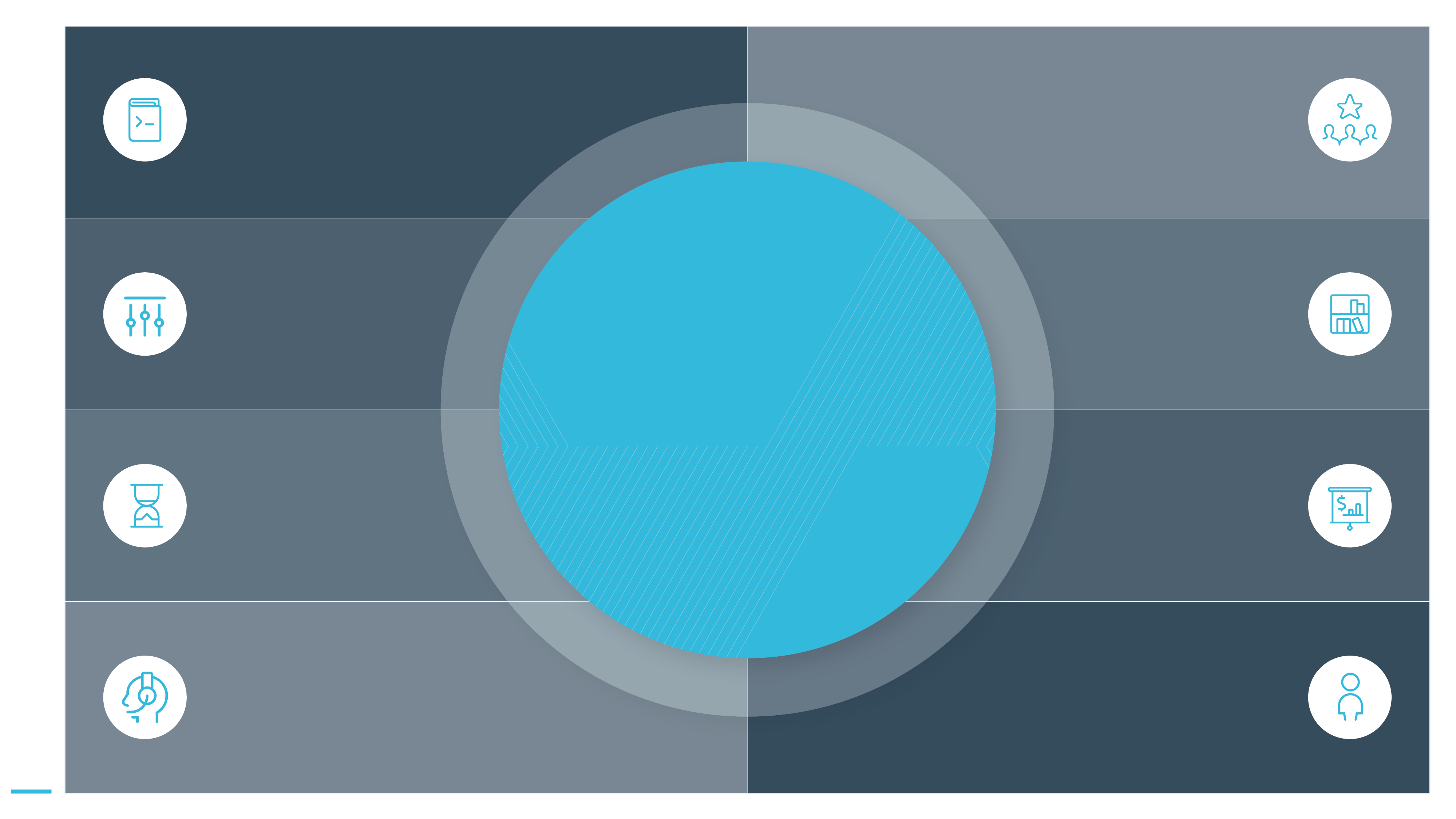 GO1 | Partner powered by content
Open new doors
Leverage the fast growth of  the online learning industry;  to attract new clients.
Development tools
You will have access to our proven  partner integration patterns.
Flexible integration  options
We can work with you to  develop the appropriate  solution to suit your needs.
Generate  additional value
Expand your product portfolio  with GO1’s platform and  content offerings.
Why partner  with GO1?
Quick time  to market
Expect short time from  signing up to launch of our  partner solution.
Get rewarded
Create new revenue streams  for your organisation.
Enjoy extensive support
Access to marketing collateral,  technical implementation  documentation and sales enablement.
Partner Manager
They will be available to support you  through the partner process and  answer your questions.
5
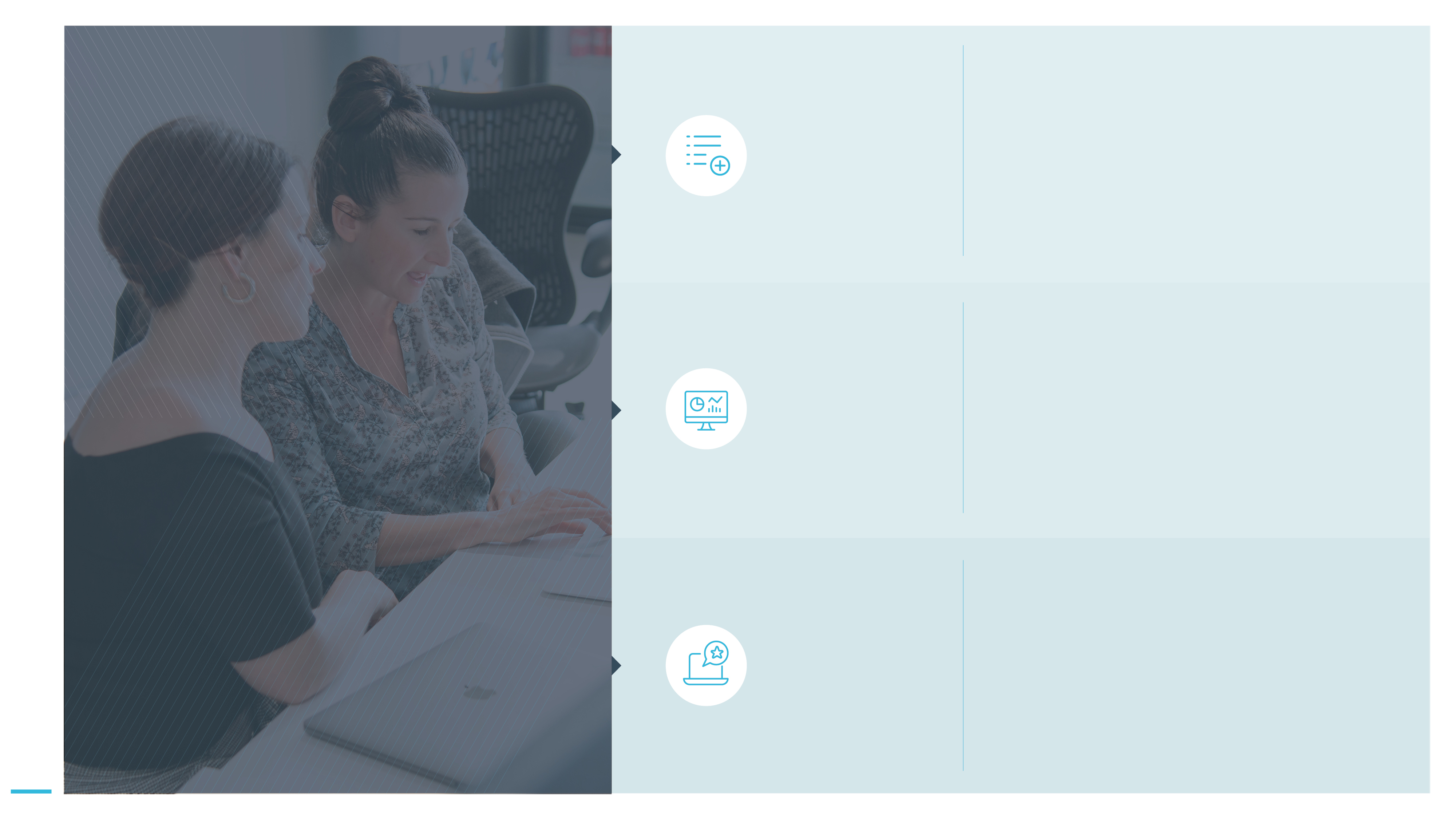 GO1 | Partner powered by content
GO1 is internationally recognised for having the  highest quality elearning content, curated by  industry leading providers.
The comprehensive content library offers courses  relevant to all businesses; compliance, personal  and professional development, soft skills and  much more!
The content is in a SCORM or AICC format,  compatible with most LMS.
Volumes of  quality GO1  content
GO1’s technical solution will mean the  comprehensive content library is directly  accessible within your platform.
This means 1 platform for your customers to  navigate to, where they can view and select  GO1 content.
1 place for their learners to view and enrol in  content.
Available  within your  product
Why choose a GO1  content partnership?
Adding value  to your  product
Your platform retains its core value proposition,  but now with the inclusion of an enriched content  offering available for your consumers.
6
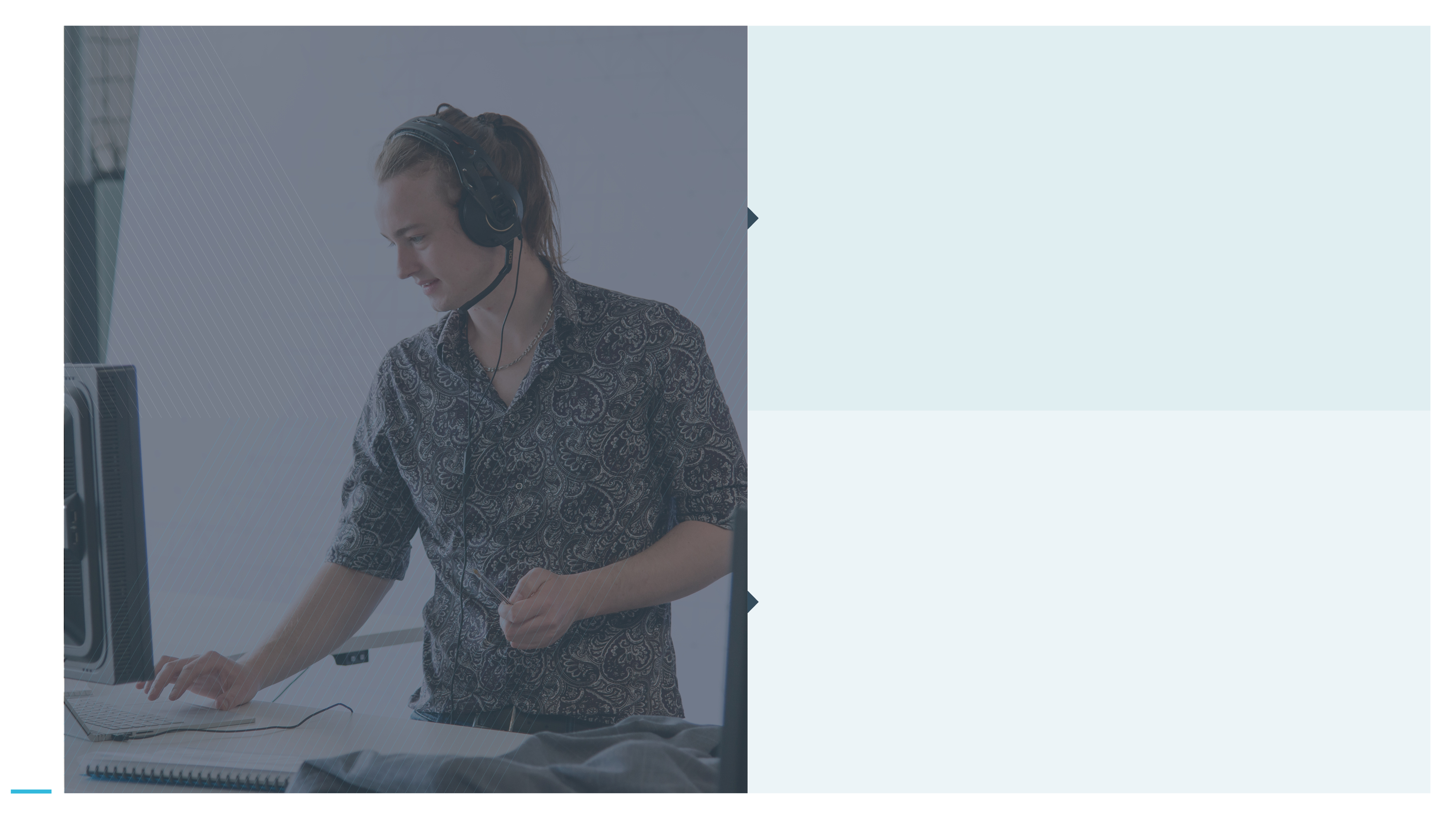 GO1 | Partner powered by content
Use the content import application:  to search, select and import GO1  content into your platform.
Content  Loader App
Powering your platform  with GO1 content:
Technical solution
Work with us to custom develop a fully  integrated user experience to access content,  that is embedded in your application. A  custom developed integration and will require  a longer design and development timeframe  than the pre-configured loader app.
Native built  integration
7
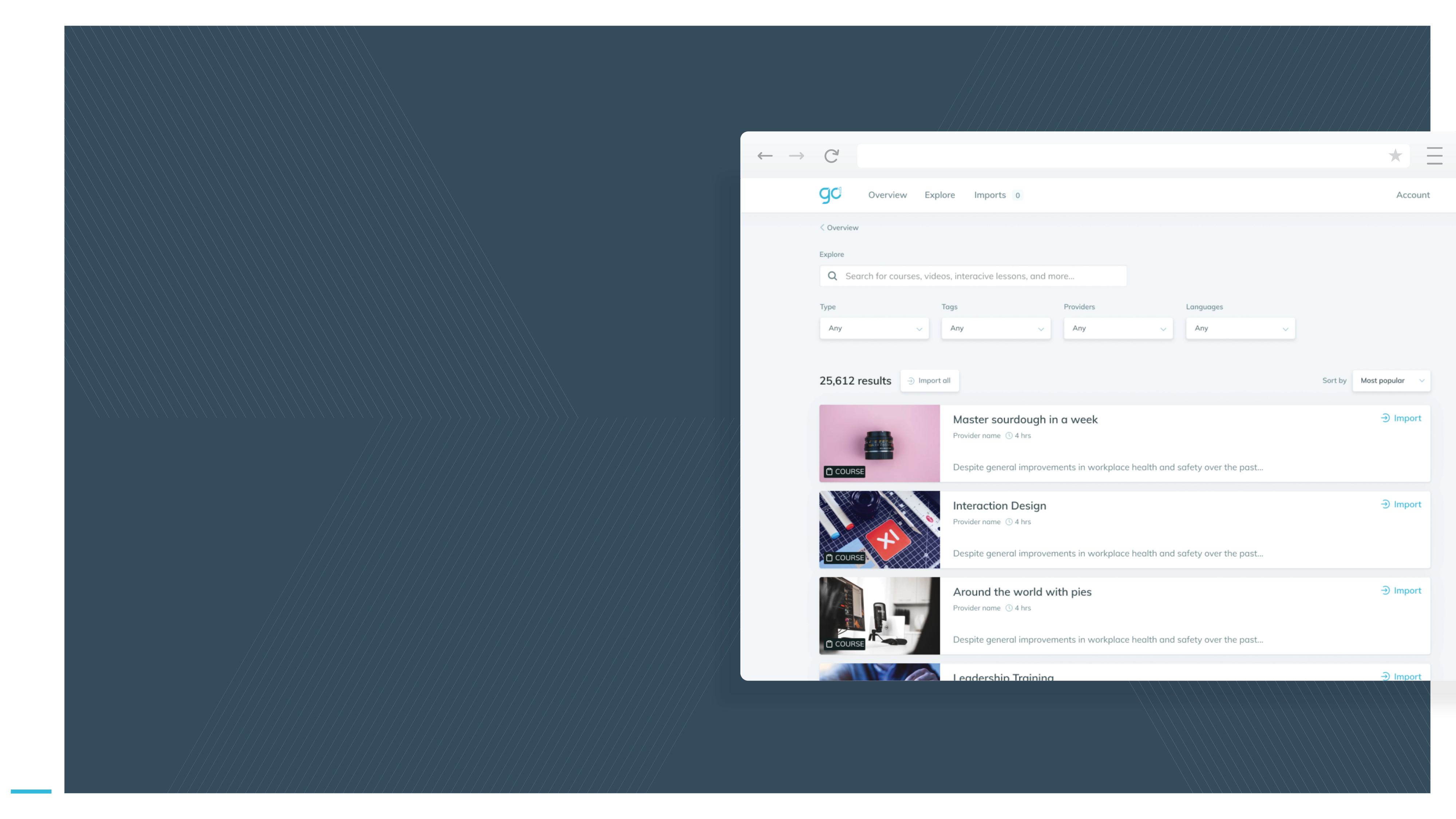 GO1 | Partner powered by content
Content loader  application
Search GO1 content from the app
Using the GO1 content loader web application your  customers can effortlessly search and find the content  they require from the GO1 library. The Content loader  will open in a new window, where you will see a  modified version of the GO1 explore page with search  bar and filtering options.
8
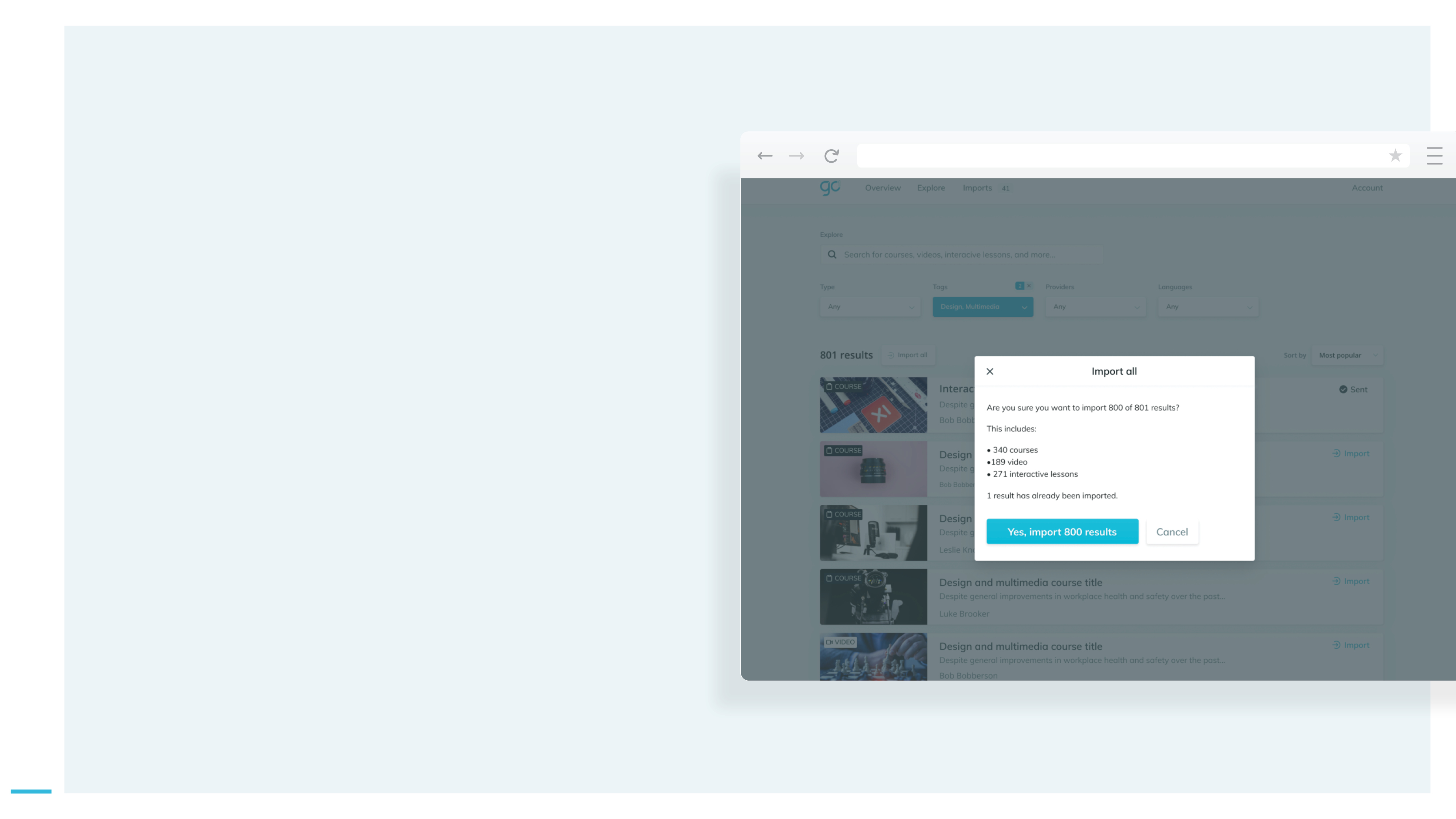 GO1 | Partner powered by content
Content loader  application
Import content into your platform
Use GO1’s API endpoints to pull GO1 content into your  platform. A simple API integration behind the scenes  enables your platform to then pull this content in a  SCORM or AICC compatible format and surface it into  your LMS or TMS. The GO1 API can also be used to  provision instances of GO1 for your customers, ahead  of selecting the content they require.
9
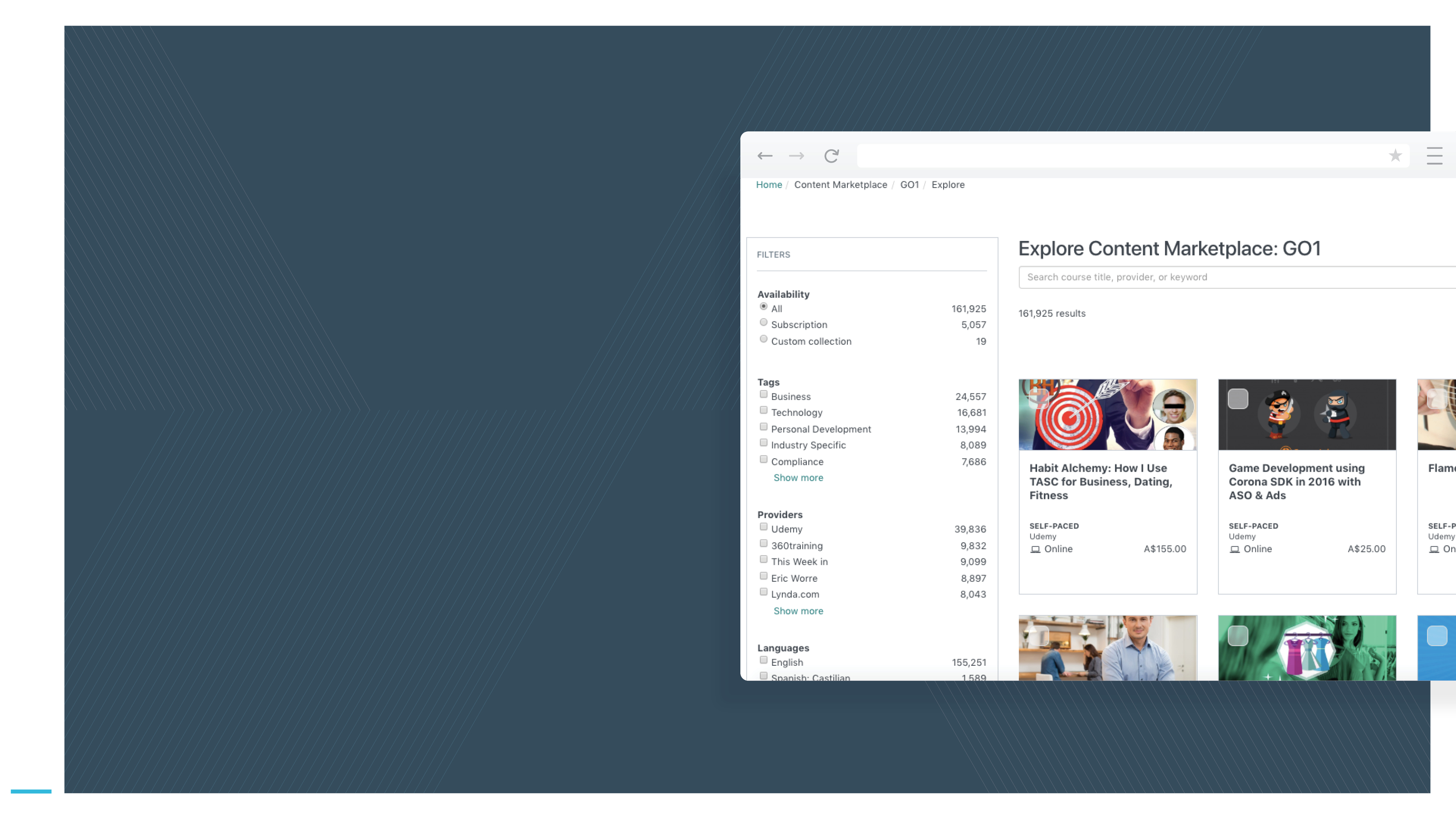 GO1 | Partner powered by content
Native built integration
We will work with you to implement API endpoints as
a deeply integrated offering into your platform. This  means your customers will not need to access a separate  application to pull in content.
From within your platform your customers can Activate  a GO1 new subscription or connect to their existing GO1  account.
Users can explore the GO1 content they want to offer their  learners. Course authors can Use the selected content -  either integrated into a greater learning plan or nominate  the learning to be completed as single items.
Learners will have the ability to undertake courses without  leaving the platform or logging into another service.
Users will have insight into course completions by their  learners.
A user would explore the GO1 content library within their  partner instance. With one click on a course card, the  SCORM compliant package would be downloaded into  their platform ready to be played.
Examples of previous native built integration
11
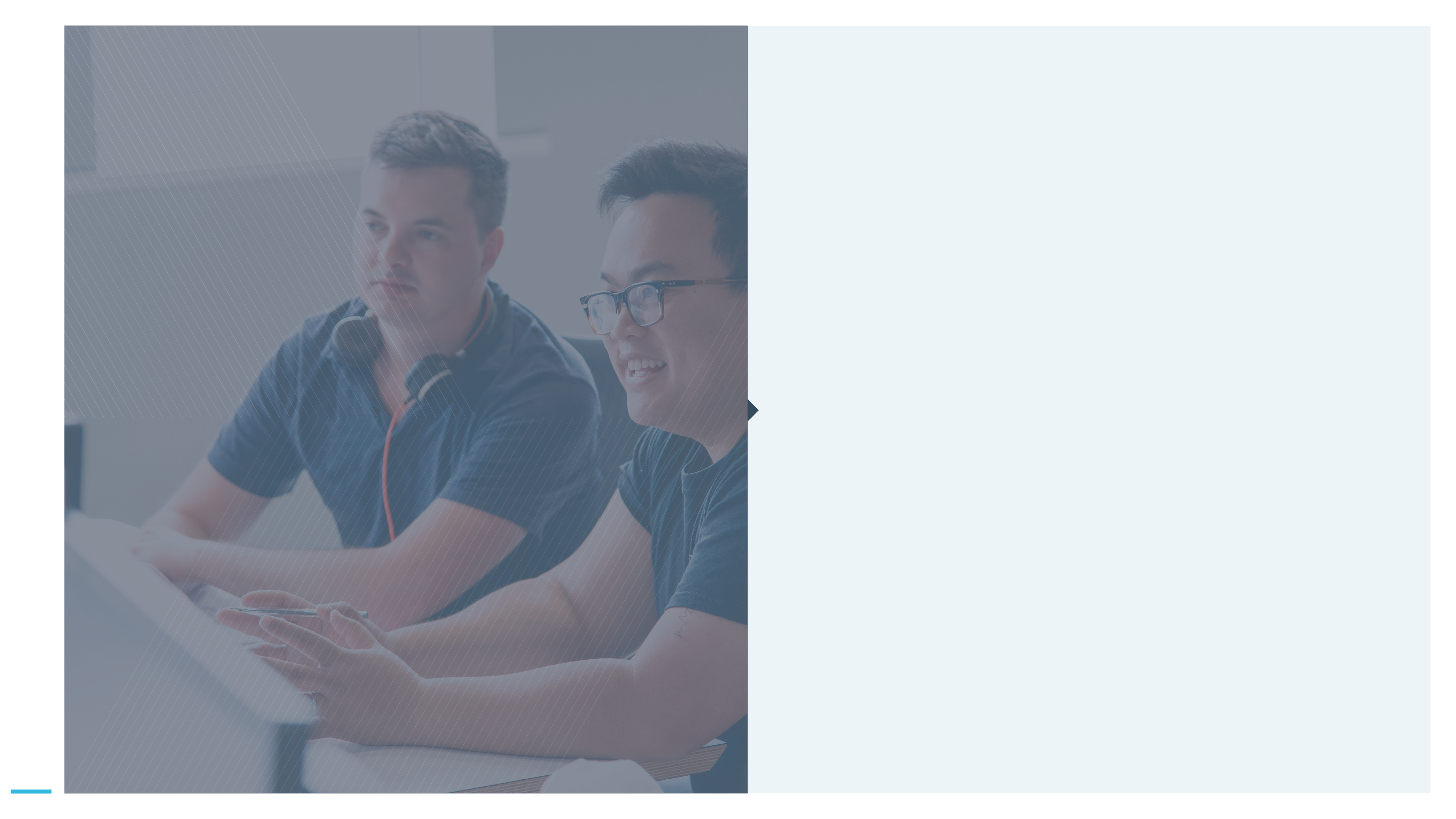 GO1 | Partner powered by content
GO1 offers 24/7 technical support for your
customers
GO1 Sales team will support your customers  through their defined trial period (to be confirmed  in GTM plans)
GO1 will bill you customers directly for their  content subscriptions
Every quarter you will receive your revenue share  from GO1 for your active, paying customers
Operating the integration
11
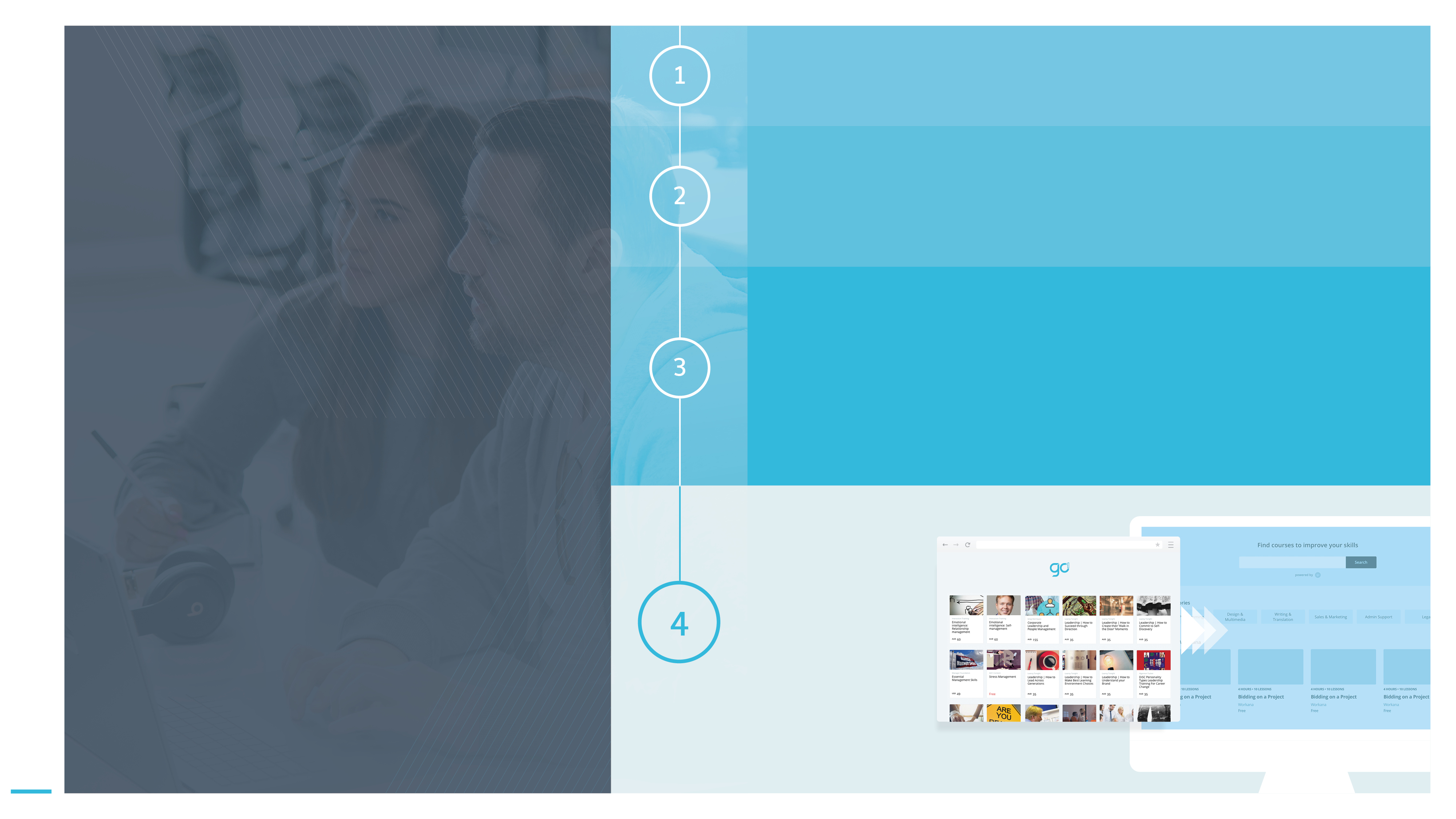 GO1 | Partner powered by content
Sign your Partner Agreement
Work with the GO1 Product team, to decide on  your integration solution
Design and Delivery
GO1 will provide you with API support documentation and developer portal  access. We will work together to decide on an appropriate launch process,  such as staged release; market test and/or EAP. Use marketing materials and  support documents provided by GO1 to deliver on the strategy.
Next steps
Launch
12
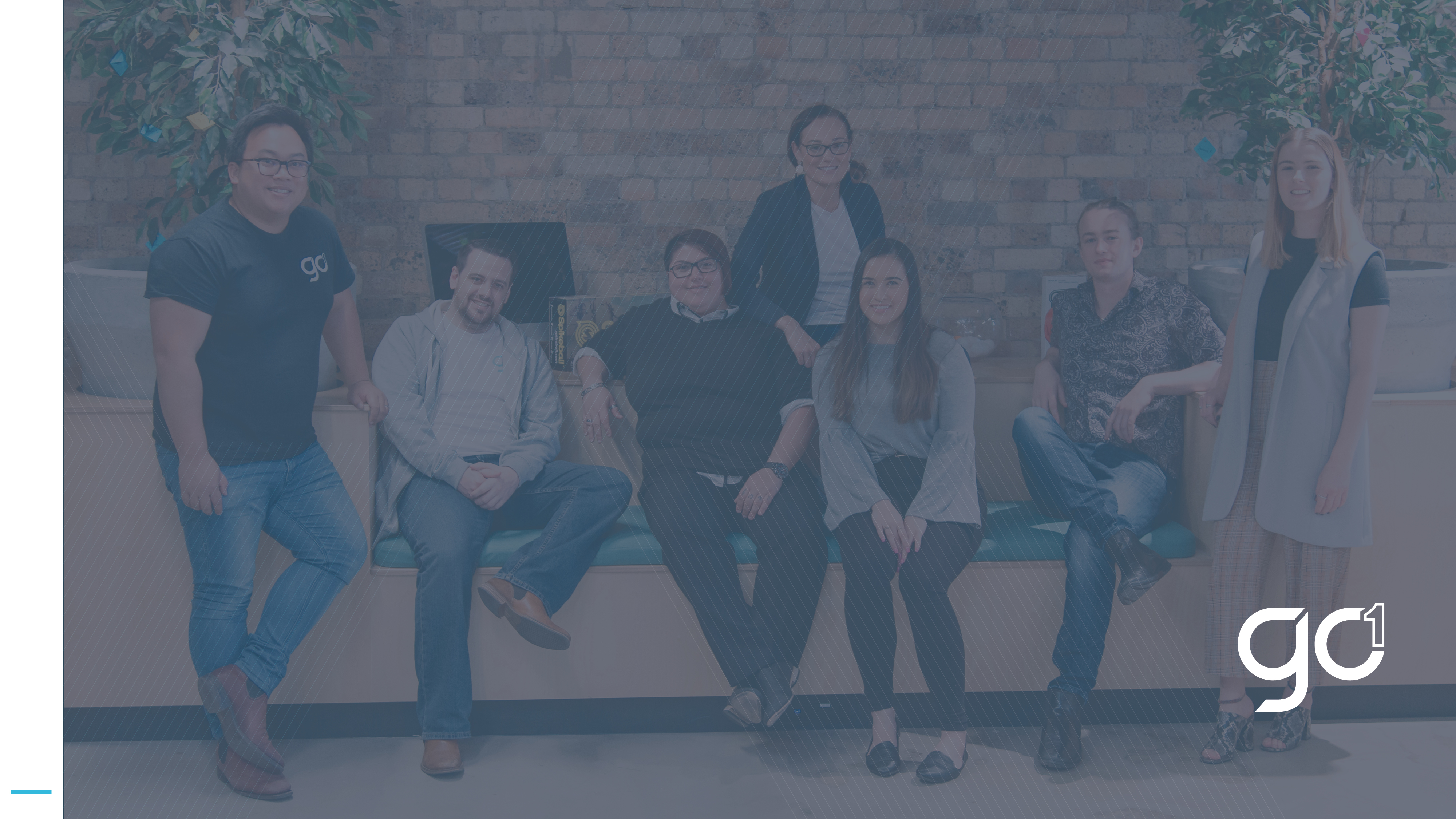 GO1 | Partner powered by content
Ready to join the GO1  Partner Program?
Contact your Partner Manager:
dfish@go1.com
13